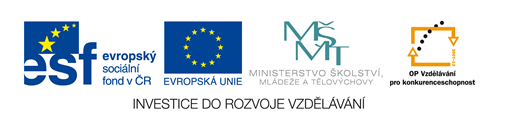 Výukový materiál zpracován v rámci projektu
EU peníze školám
Registrační číslo projektu: CZ.1.7/1.4.00/21.2633
Šablona: III/2					VY_32_INOVACE_120

Vzdělávací oblast: Člověk a společnost
Vzdělávací obor: Dějepis
Tematický okruh: Novověk
Téma: České stavovské povstání a bitva na Bílé hoře
Anotace: stavovské povstání,  průběh bitvy, důsledky
Autor: Mgr. Karolína Mitísková       Škola: 1.ZŠ T. G. Masaryka Milevsko,   
                                                                     Jeřábkova 690, Milevsko
                                                                    
Datum vytvoření: 28.05.2013
České stavovské povstáníBitva na Bílé hoře
8. 11. 1620
České stavovské povstání
Císař Matyáš vybral za svého nástupce Ferdinanda II., který byl znám svým ostrým vystupováním proti nekatolíkům.
Katolíci v Čechách přestali dodržovat Rudolfův majestát.             

                defenestrace místodržících na Pražském hradě

Tím začalo stavovské povstání a zároveň třicetiletá válka.
Bitva na Bílé hoře   -  čeští stavové x císaři
České povstalecké vojsko zaujalo výhodné postavení, které dávalo naději na vítězství. Nepřítel totiž musel útočit  vzhůru do svahu.
Pravé křídlo  - zeď obory Hvězda                Levé křídlo – chráněno strmým úbočím 
                                                                                                 nad Motolem
Obrázek 1
Levé křídlo českých pluků se zhroutilo poté, co  pěšáci, jimž  velitelé dlužili  žold utekli z bitvy.
Útok jízdy Kristiána z Anhaltu mladšího a následný protiútok polské katolické jízdy (v každé ruce šavle, uzda v zubech) skončil úprkem Anhaltových jezdců.

Obrázek 2
Katoličtí pěšáci vyrazili do závěrečného protiútoku. Povstalecké vojsko se zmateně rozprchlo. U zdi obory Hvězda zůstal v obklíčení  český pluk.
???
Zkus uhodnout, jak dlouho trvala samotná bitva?

2 hodiny.
Mušketýři
Pikenýři
Účastníci povstání byli Ferdinandem tvrdě potrestáni.
Celkem 27 z nich bylo odsouzeno k trestu smrti a popraveno na Staroměstském náměstí 21.6.1621.
Byl vydán nový zemský zákoník
                Obnovené zřízení zemské
povolené jen katolické náboženství
Habsburkové dědičně na českém trůně
omezení moci stavů
němčina zrovnoprávněna s češtinou
Použité zdroje:
Válková, V. Dějepis, Středověk pro základní školy. 1. vyd. Praha: SPN – pedagogické nakladatelství, akciová společnost, 2007. s. 147 - 149.
ISBN 978-80-7235-373-6
Obrazový materiál:
Macoun, J. Významné bitvy v Čechách a na Moravě.1. vyd. Brno: Computer Press, a.s., 2007. s. 45 
ISBN 978-80-251-1478-0
Macoun, J. Významné bitvy v Čechách a na Moravě.1. vyd. Brno: Computer Press, a.s., 2007. s. 45 
ISBN 978-80-251-1478-0
Macoun, J. Významné bitvy v Čechách a na Moravě.1. vyd. Brno: Computer Press, a.s., 2007. s. 40 
ISBN 978-80-251-1478-0
Macoun, J. Významné bitvy v Čechách a na Moravě.1. vyd. Brno: Computer Press, a.s., 2007. s. 39 
ISBN 978-80-251-1478-0